بسم الله الرحمن الرحیم
تشکیلات بهار
سید علینقی هاشمی
مشهد مقدس
ضرورت ایجاد تشکیلات بهار

خاطره اولین روز حضور در مدرسه
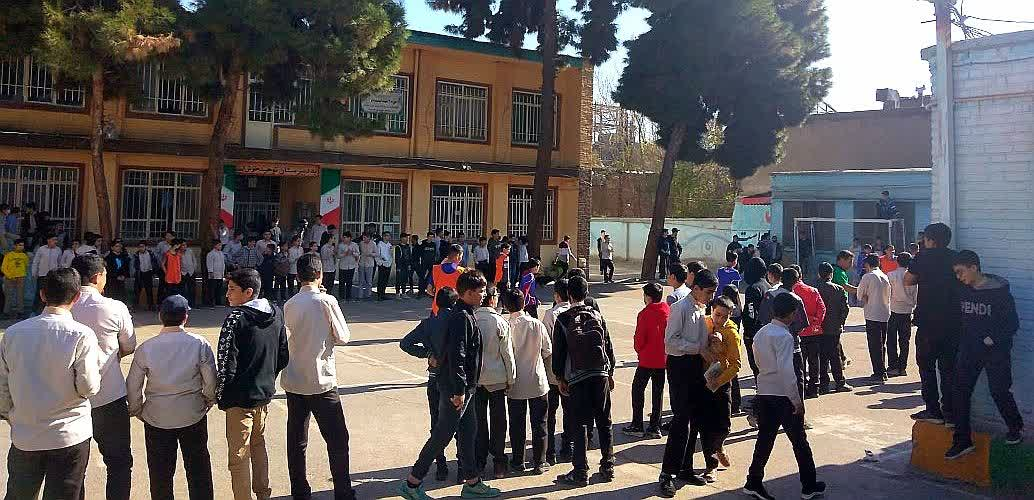 مشکلات مدرسه


بی نظمی
نبود کادر آموزشی و دبیر
سرصدا و همهمه
سردرگمی والدین
بی توجهی به درس
ضرب و شتم
زورگیری
مشروبخواری
فرار از مدرسه
اقدامات اولیه:
توکل بر خدا و درخواست دعا از دیگران خصوصا پدر و مادرم
توسل به اهلبیت علیهم السلام
سعی کردم نیتم رو خالص کنمشروع کردم به گشتن آدمهای خوب تو مساجد و پایگاههای بسیج و حوزه های علمیه و معلمین بازنشسته و... که تعدادشون هم خیلی زیاده. خدا هم از غیب شروع به مدد کرد و آدمهای خوب رو به کمکم فرستاد. انجمن خیلی همراه و دلسوز و ...
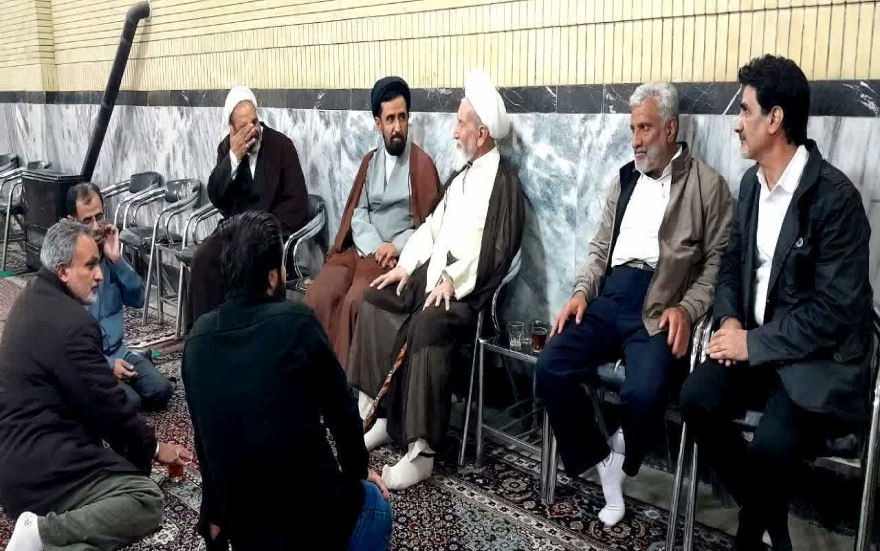 بررسی راهکارهای حل مشکل
خصوصیات دوران نوجوانی
استقلال طلبی
هویت طلبی
اظهار قدرت
بی نظمی
سرکشی
عدم کنترل خشم
و...
1- گذاشتن قانون و پایبندی به آن از طرف مدرسه و برخورد با خاطیان
2- برگزاری جلسات با والدین
3- گفتگوهای صمیمی با نوجوانان
4- برگزاری اردوهای کوتاه مدت در مدرسه
5- ارتباط گیری با مساجد اطراف
6- ایجاد تشکیلاتی که دانش آموز در آن هویت جدیدی پیدا کند.
نتیجه بررسیایجاد تشکیلاتی که بتواند به هویت بخشی دانش آموز کمک کند که به واسطه آن دیگر مشکلات هم حل خواهد
هدف از تشکیلاتساماندهی مدرسه از طریق مسئولیت دادن و احساس عزتمندیدرگیرکردن دانش اموزان در امورات مدرسهتربیت نیروی انقلابی برای مدیریت آیندهواسپاری کارها به دانش اموزان
تشکیلات بهار(بسیج- هیات دانش آموزی- انجمن اسلامی- رسانه)اقدامات: 1- برگزاری بیتوته در مدرسه جهت شناسایی افراد مستعد راهبری(توان سرگروهی- خانواده همراه- - درسخوان- مومن)مراحل: الف- شناسایی افراد توسط ثبت نام دانش آموز و معرفی معلمین، مدیر و ...          ب- شناخت افراد توانمند در اردو با واسپاری کارها          ج- پرکردن فرم علاقه مندیها و...           د: انتخاب افراد سرگروه بسیج، هیات، انجمن و رسانه
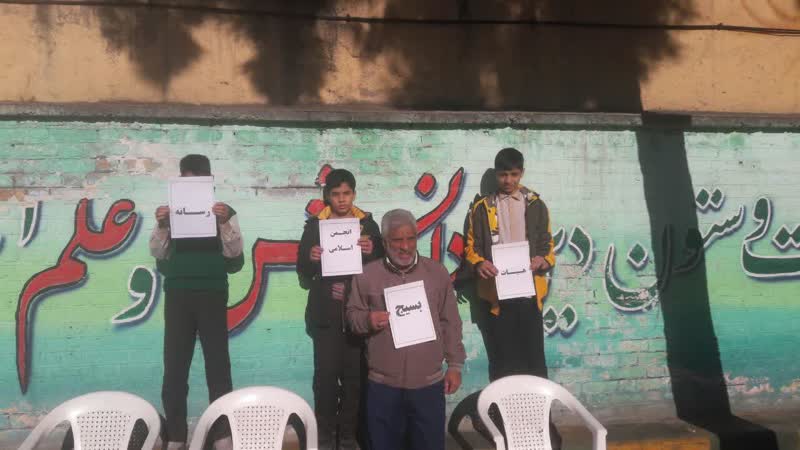 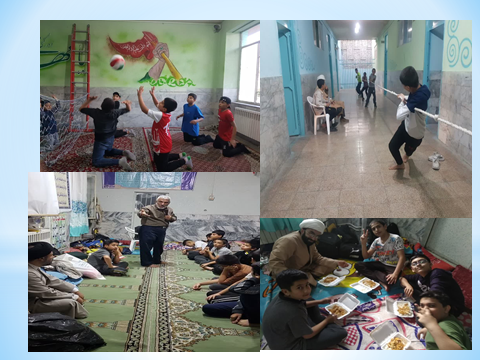 هیات:برگزاری هیات دانش اموزی در مسجد محل
برنامه های تربیتی در روز پنجشنبه
همه تشکیلات در یک قاب
نتایج و دستاوردها
ایجاد جوی آرام و صمیمی
استقرار فضای معنوی بر مدرسه
رضایت والدین، دبیران و دانش آموزان از محیط مدرسه
قبولی در مدرسه نمونه
استقبال در ثبت نام در سال جدید
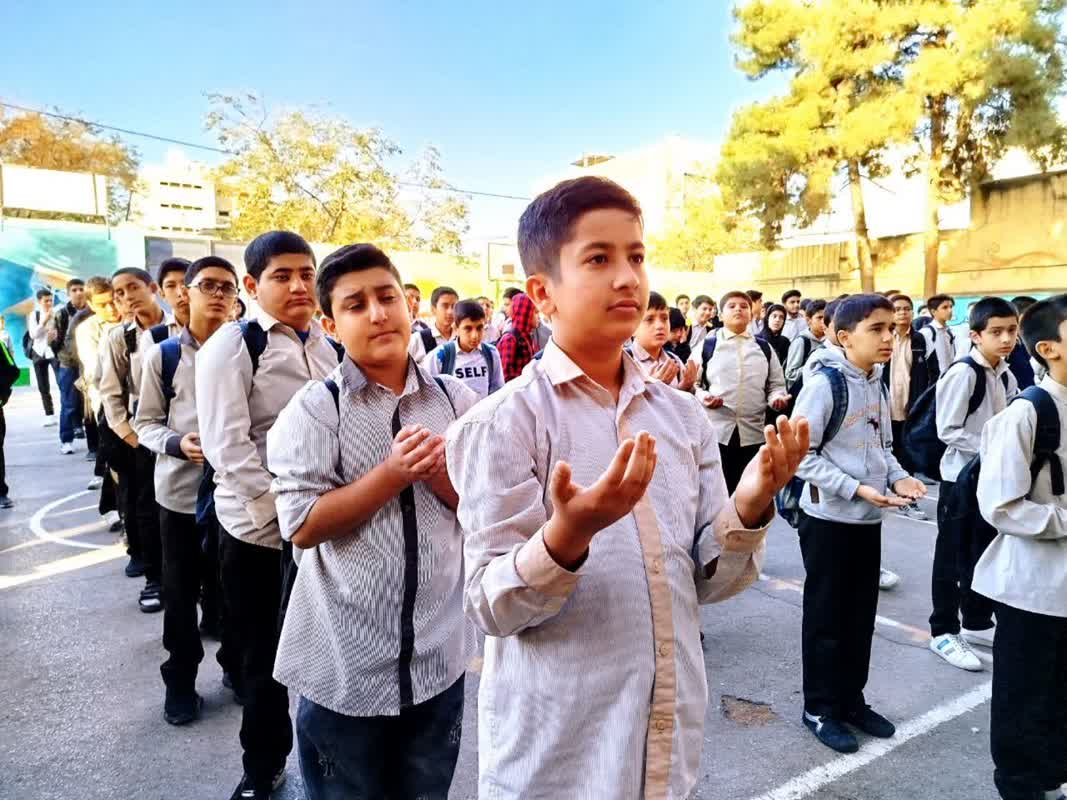 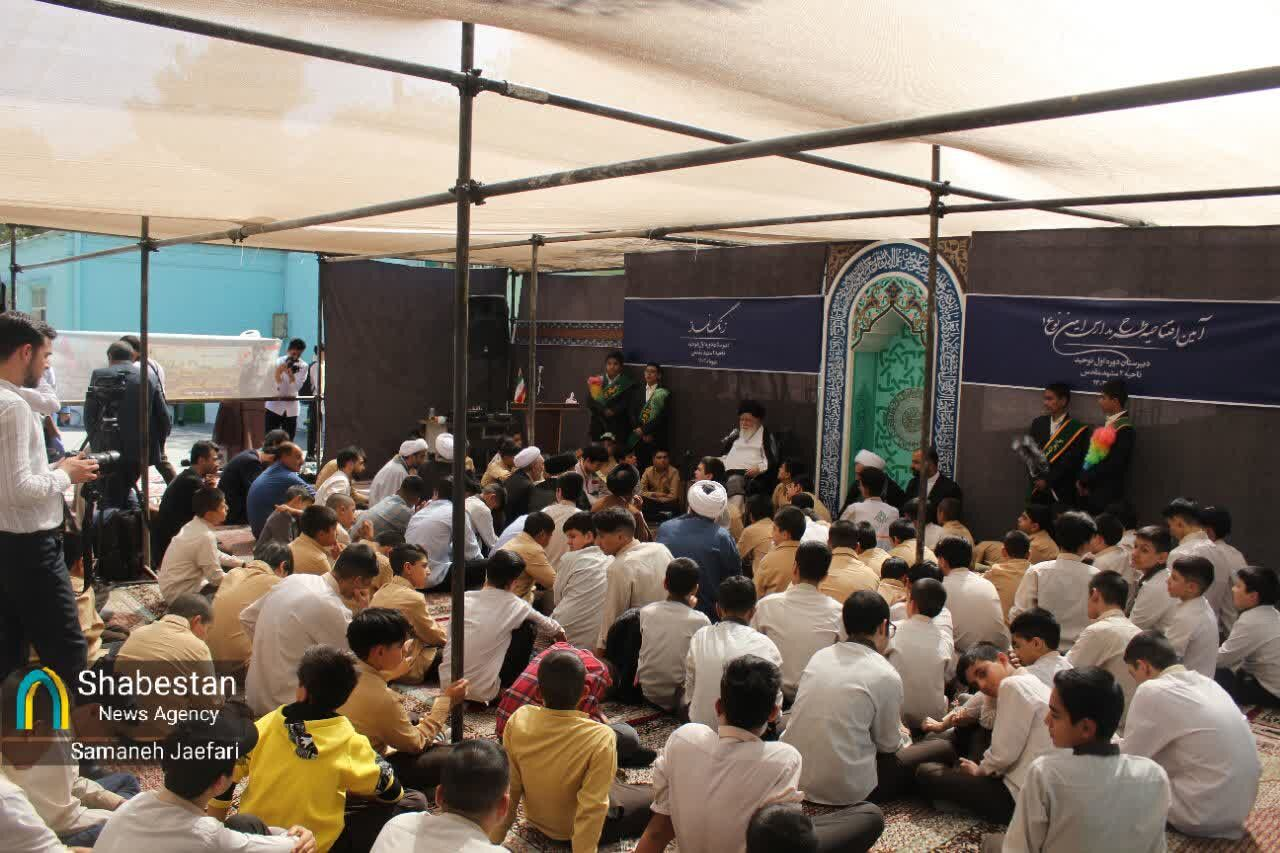 اجرای گروه سرود دبیرستان در صدا و سیما، دادگستری، اداره آموزش و پرورش و...
سخن آخر
هر چه خیر و برکت است از سمت اوست
با سپاس از مسئولین برگزاری و صبوری همه حضار عزیز